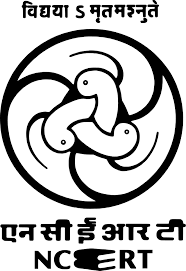 CIET - Online Training on Digital Technology for Children with Special Needs
Day 5: 13th October 2023
Adaptive Learning through Digital Technology
ByShankar Subbiah SAssistive Technology and Accessibility Consultant / Director, Agate Infotek, Chennai
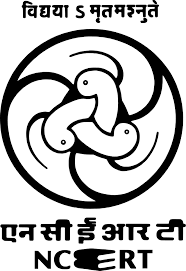 Types of Disabilities as per Rights of Persons with Disabilities Act 2016 – Country Context
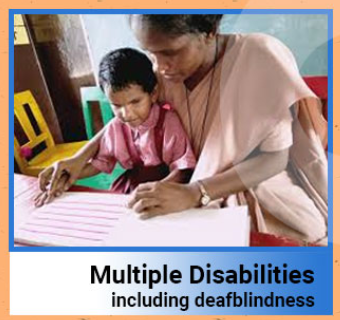 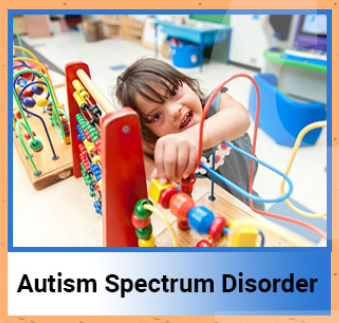 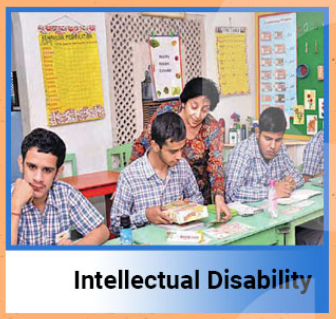 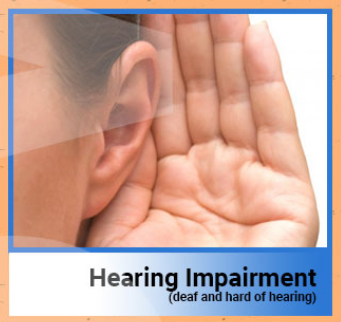 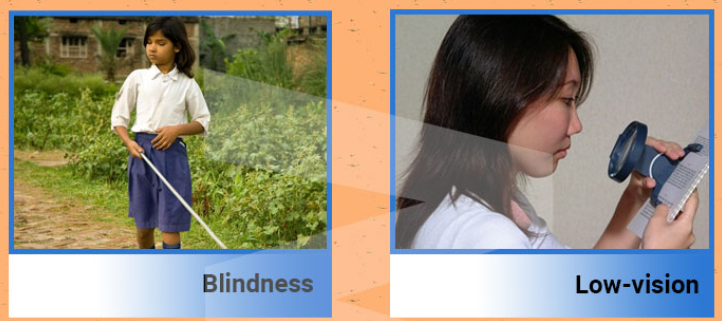 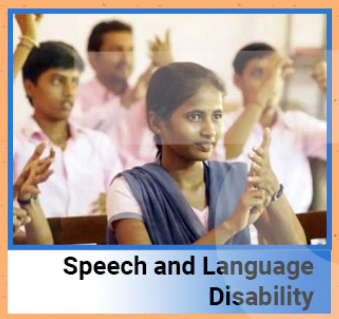 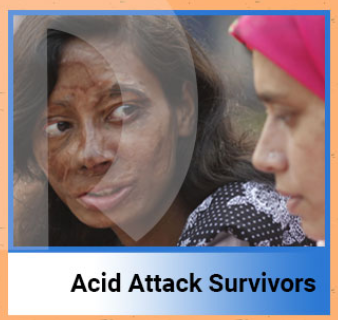 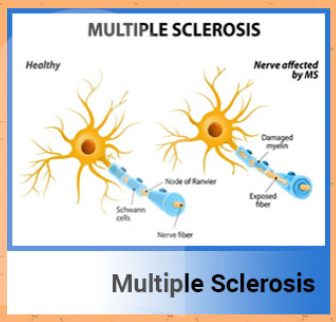 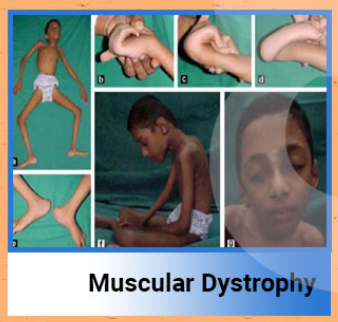 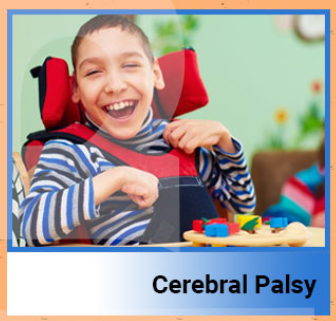 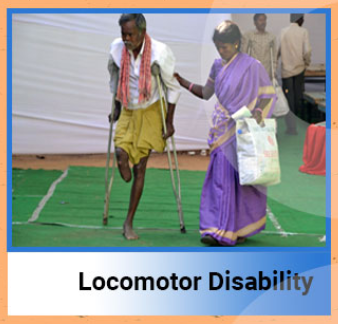 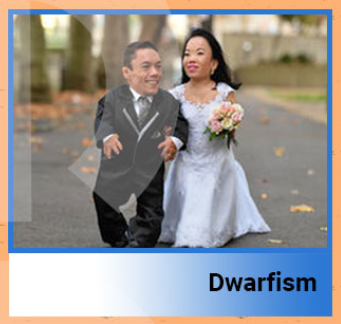 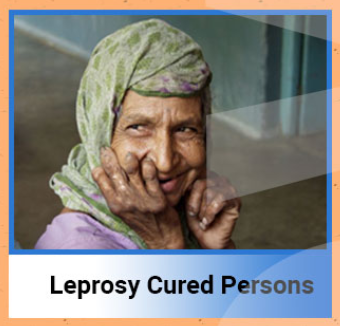 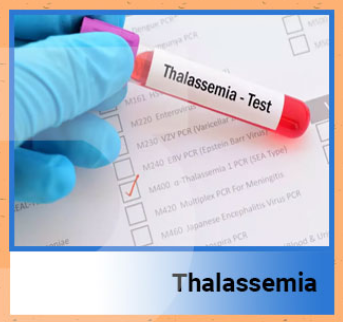 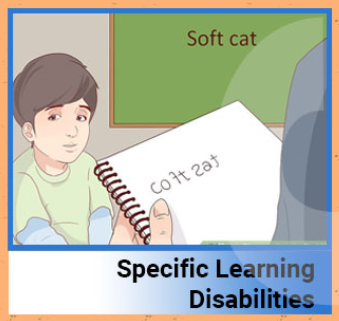 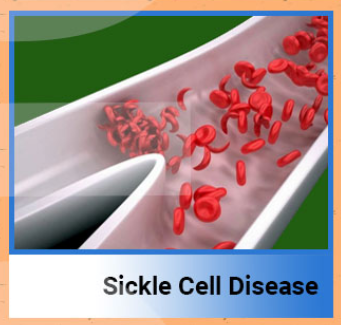 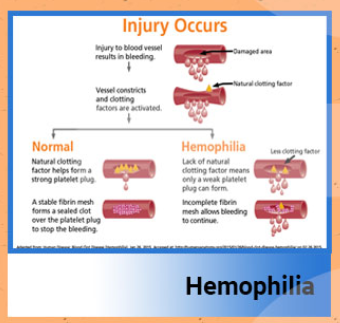 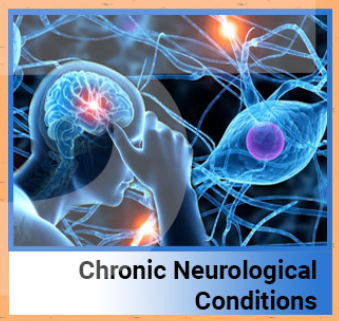 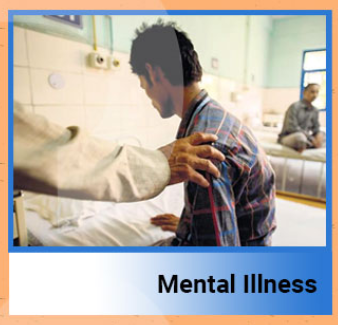 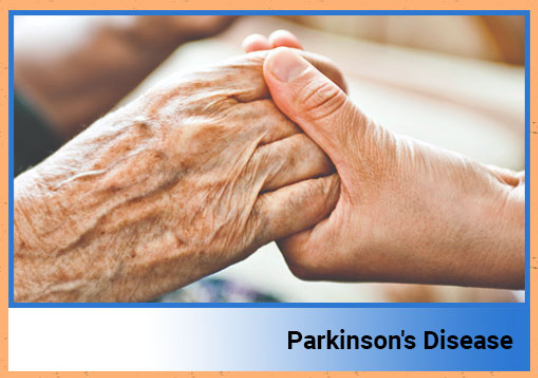 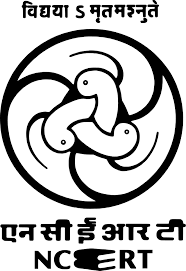 Understanding Functional Difficulties for Adaptations needs in Learning
Seeing (things close-up or far away, like objects, faces or pictures due to Total Blindness, Low Vision, Cortical Visual Impairment, Visual Processing)
Hearing (sounds like peoples’ voices or audio due to Hard of Hearing, Deafness)
Gross Motor activities (standing, walking, positioning, sitting, climbing, lifting, extending, swinging)
Fine Motor activities (using hands and fingers, such as picking up small objects like button or holding pencil, rotating compass, drawing or opening and closing containers)
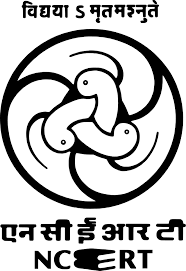 Understanding Functional Difficulties for Adaptations needs in Learning (Contd.)
Speaking (oral speech, not clear for understanding, stammering, conversing in own or other language)
General Learning related (remembering, organising, understanding, comprehending, reasoning)
Specific Learning related (reading, writing, motor coordination, calculations, specific language grammar)
Behaviour / Attention / Socialisation related (focusing, concentration, behaviour adjustments, accepting changes, group work)
Emotions (sad or worried, depressed, anxious)
Health Conditions (treatment, medications, fatigue)
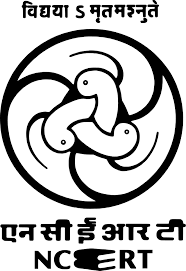 Educational Environment for Adaptive Learning
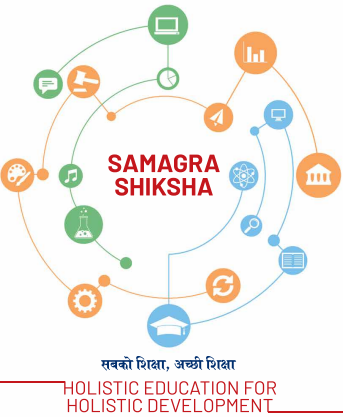 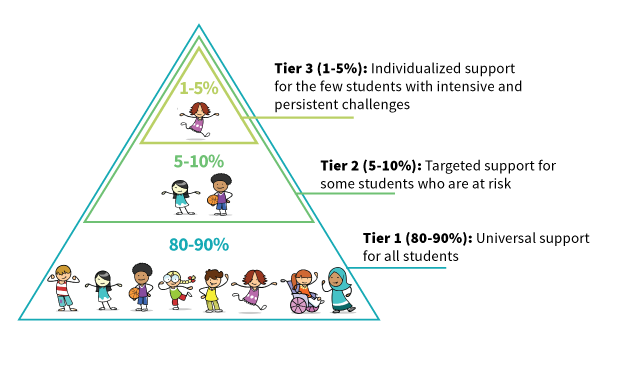 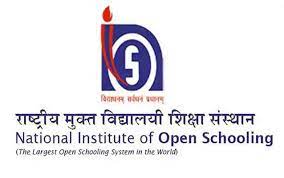 Inclusive Schools
Open Schooling
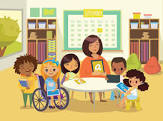 Multi-Tiered Support System for Academic and  Behavioral supports
Special Schools
[Speaker Notes: https://studentbehaviorblog.org/multi-tiered-systems-of-support-pyramid/
https://studentbehaviorblog.org/tag/multi-tiered-systems-of-support-mtss/]
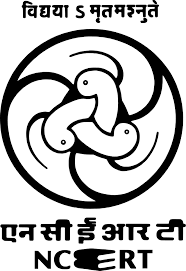 Why Digital Technology in Teaching and Learning Environment?
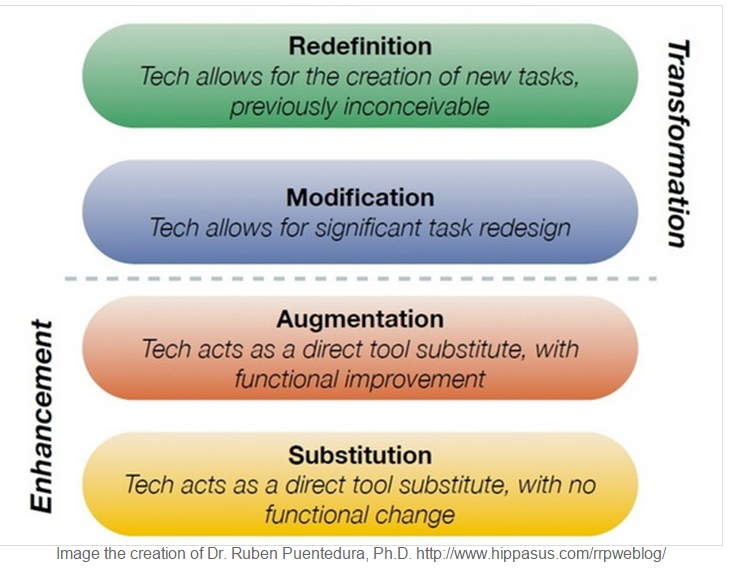 Teaching
SAMR Model
Learning
[Speaker Notes: “SAMR” is an acronym that stands for Substitution, Augmentation, Modification, and Redefinition. The SAMR model was designed and developed by Dr. Ruben Puentedura of MIT provides a technique for moving through degrees of technology adoption to find more meaningful uses of technology in teaching and move away from simply using “tech for tech’s sake”.]
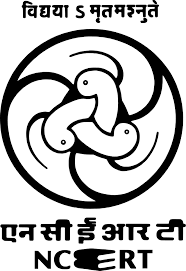 What content delivery options are available for Adaptive Learning?
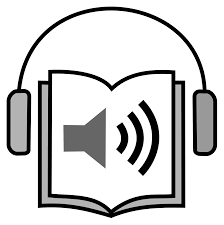 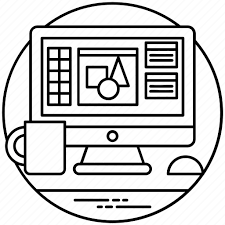 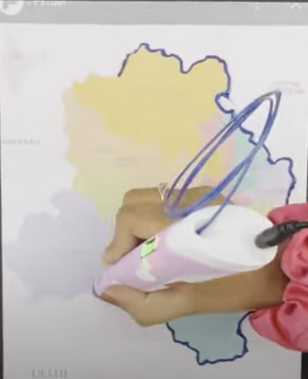 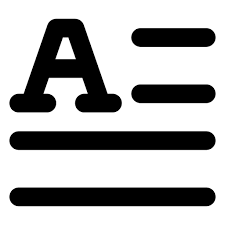 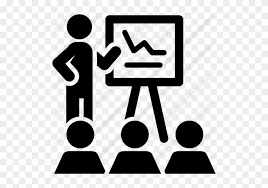 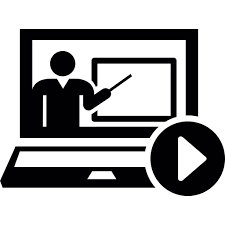 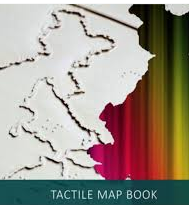 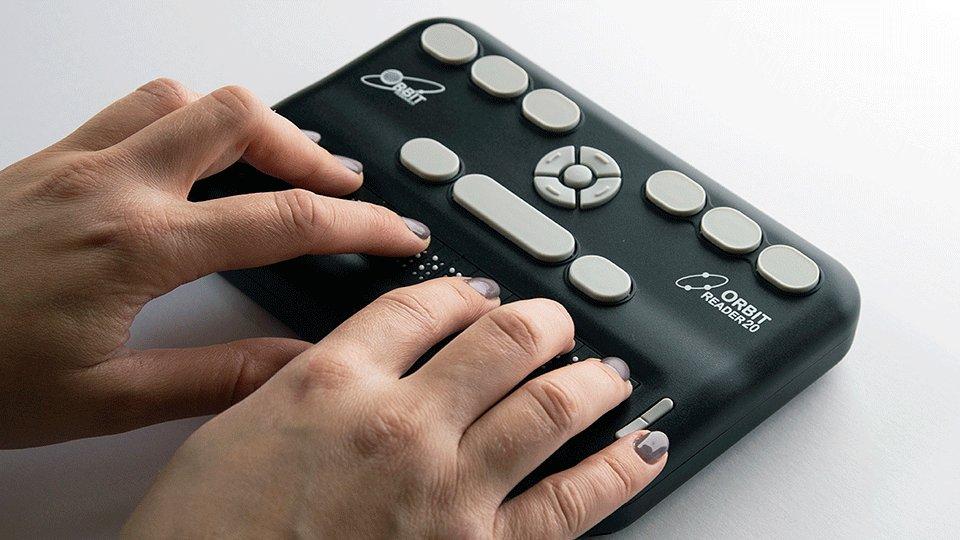 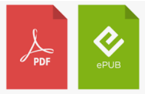 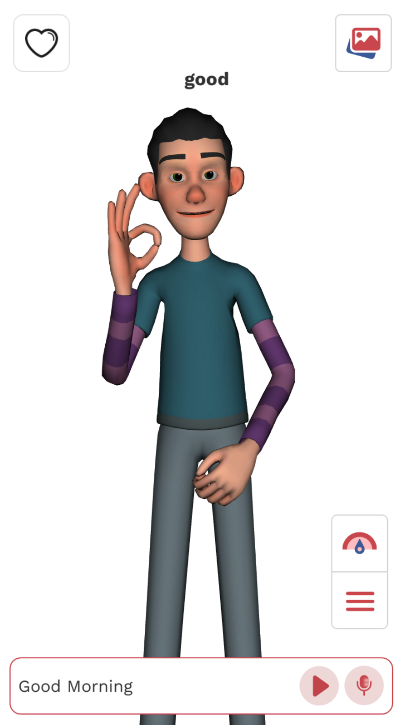 Audio / ePUB 
Books with Highlighted, Read aloud, Magnified, Line Reading
Visual Graphics / 3D Printed Models / Tactile (Touch and Feel) Graphics))
Formatted  / Enlarged Text / Digital Braille
Presentations / Videos with Captions / Sign Language Interpretations
[Speaker Notes: https://raisedlines.org/
https://play.google.com/store/apps/details?id=com.Indic.DefAnimation&pli=1]
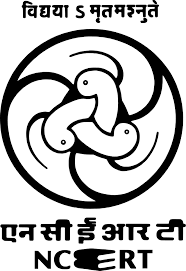 What content delivery options are available for Adaptive Learning?
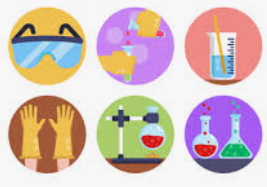 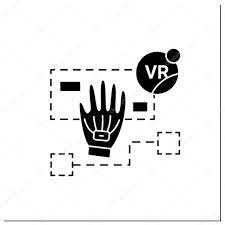 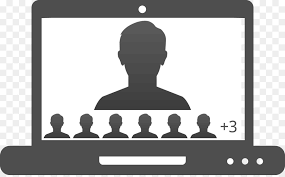 Interactive Meetings
Simulations
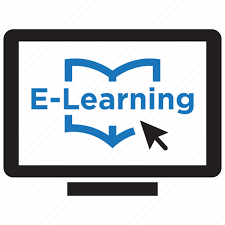 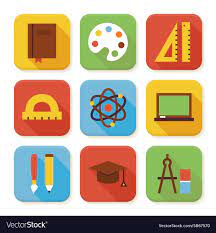 Immersive Content (Virtual, Augmented, Mixed and Extended Reality
eLearning Platforms
Web / Mobile Apps
[Speaker Notes: https://www.olabs.edu.in/
https://www.vlab.co.in/
https://www.olabs.edu.in/?pg=topMenu&id=288
https://www.youtube.com/watch?app=desktop&v=dTv2cY8grtQ
Shyam Vengallur, Social Science Teacher - AEMAUP School in Malappuram's Moorkkanad using augmented reality for its virtual classes]
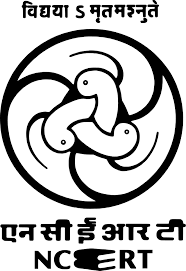 What presentations modes can be planned in the process of Adaptive Learning?
Presentations with support of Applied Digital Technology
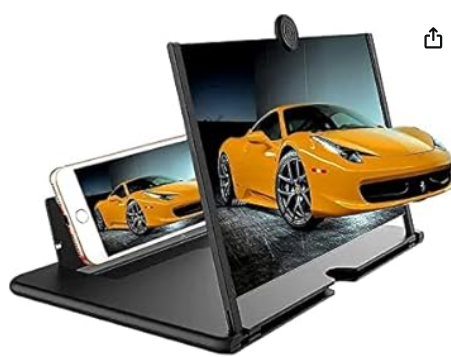 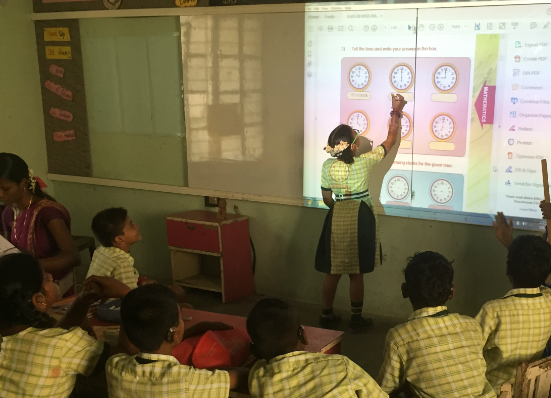 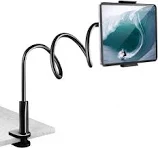 Class Board Nearer to Children Participating
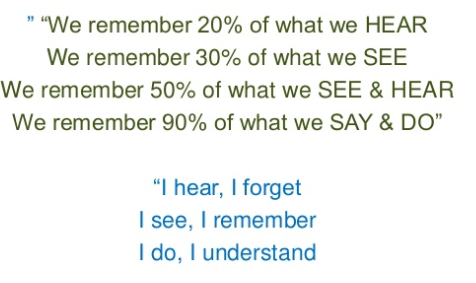 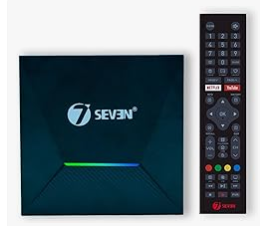 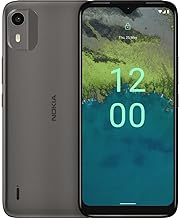 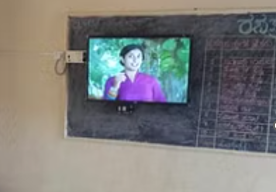 +
+
Inclusive 
Participatory
Classrooms
Smart Phone
TV with HDMI Port
Android Box
[Speaker Notes: https://www.youtube.com/watch?v=8Q8YcXrg4rM
https://www.amazon.in/7SEVENTM-X96Q-Max-Quad-Core-Bluetooth/dp/B09H87MRCZ/ref=sr_1_7?keywords=Android+Smart+TV+Box&qid=1697081649&sr=8-7]
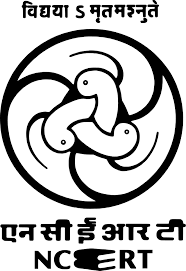 How to communicate, express, participate for Adaptive Learning in Classrooms?
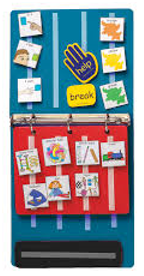 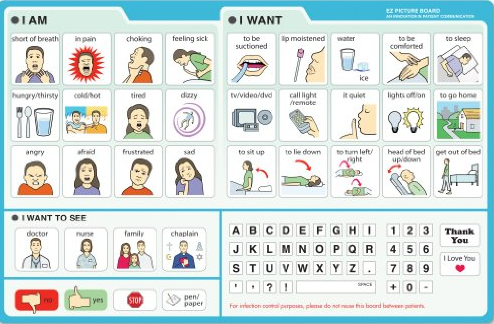 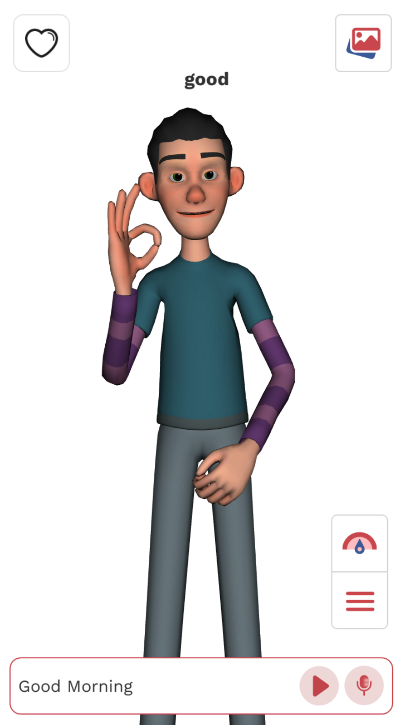 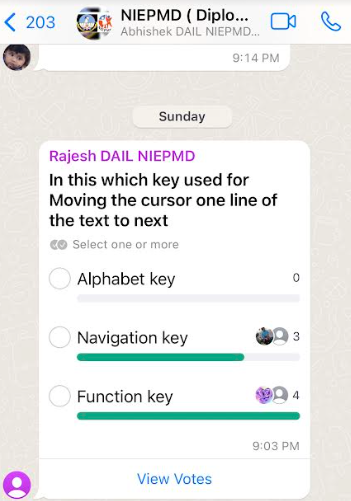 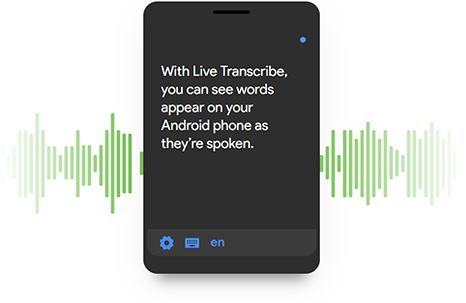 Indic AI
Live Transcribe
Communication Charts
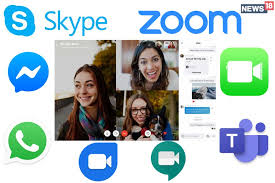 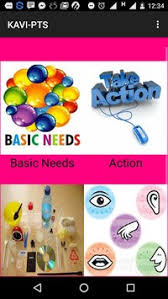 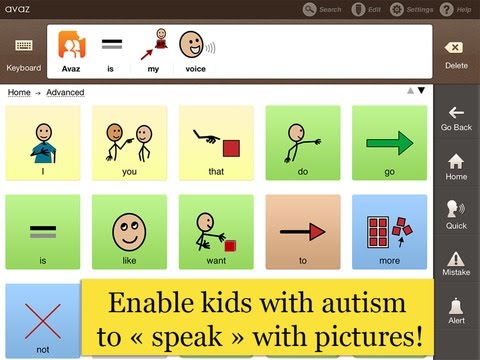 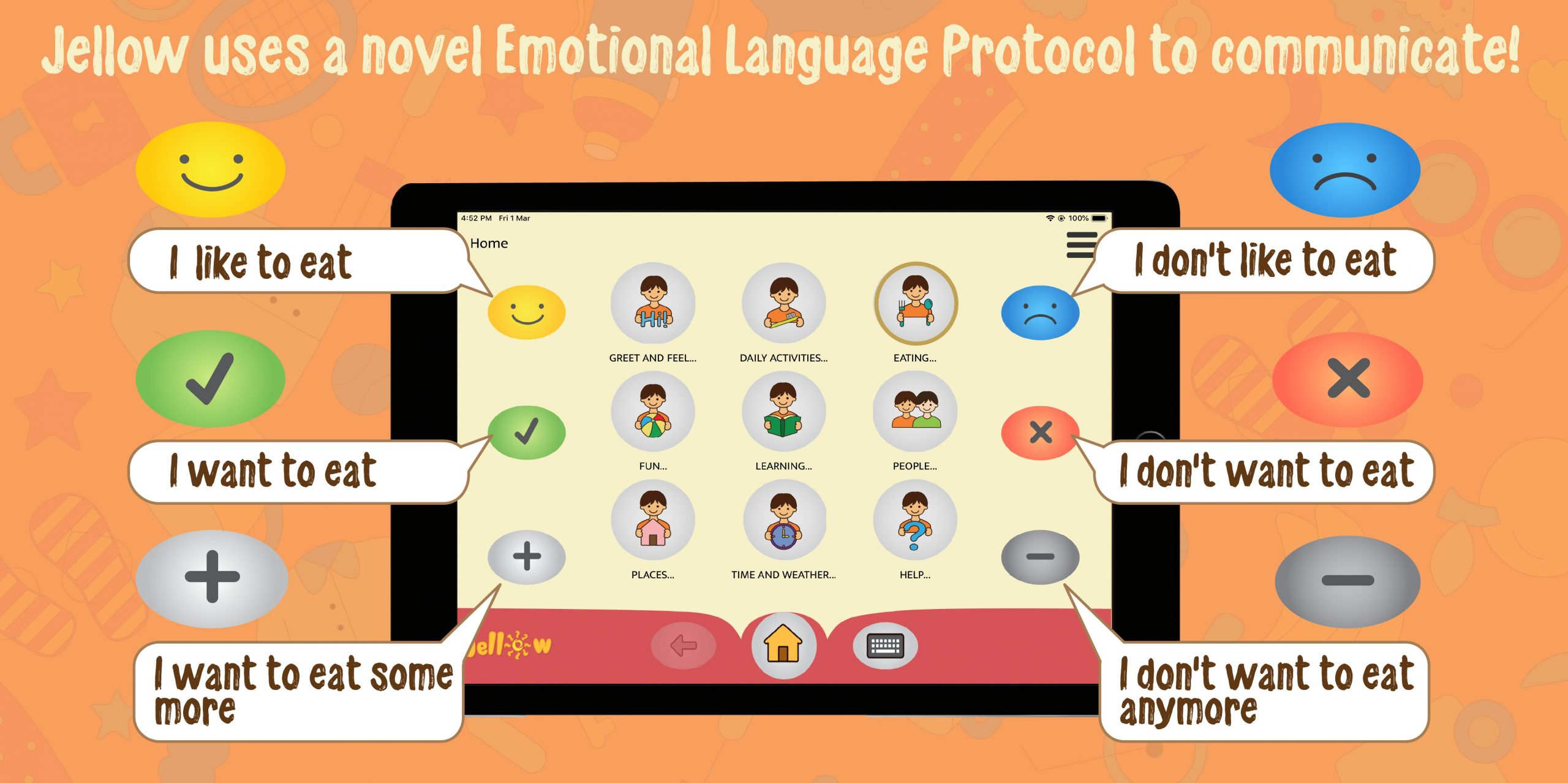 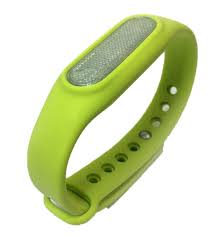 Jellow Plus, KAVI PTS, AVAZ, - AAC Apps and iGest Device
Accessible Social Media, Video Call and Meeting Apps
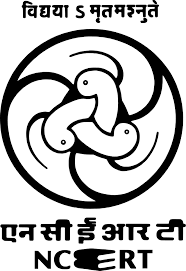 How to do Interactive Activities for Adaptive Learning Online?
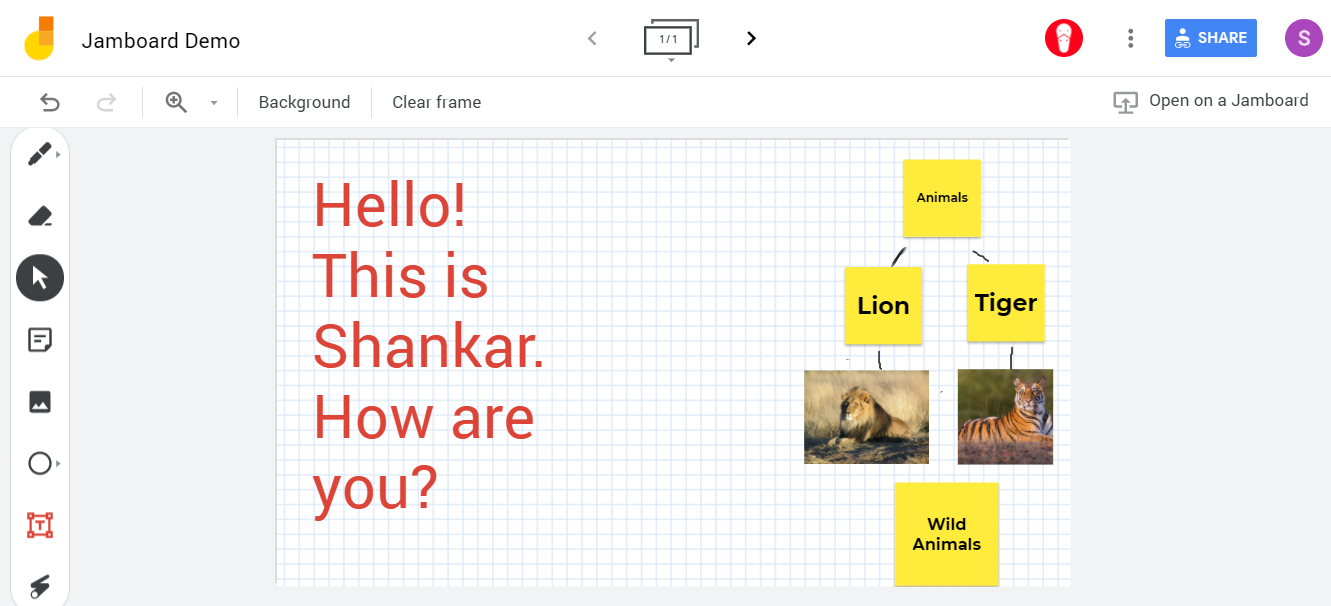 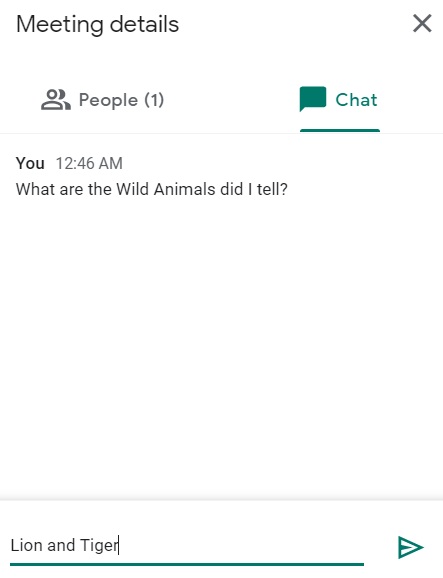 Jamboard (jamboard.google.com) / Jamboard App in Google Play Store
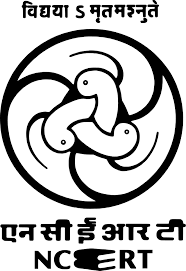 Presentations for Adaptive Learning
Learning Our Earth 🌎 as an Example
Equator
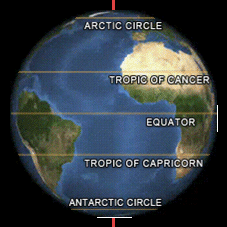 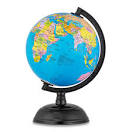 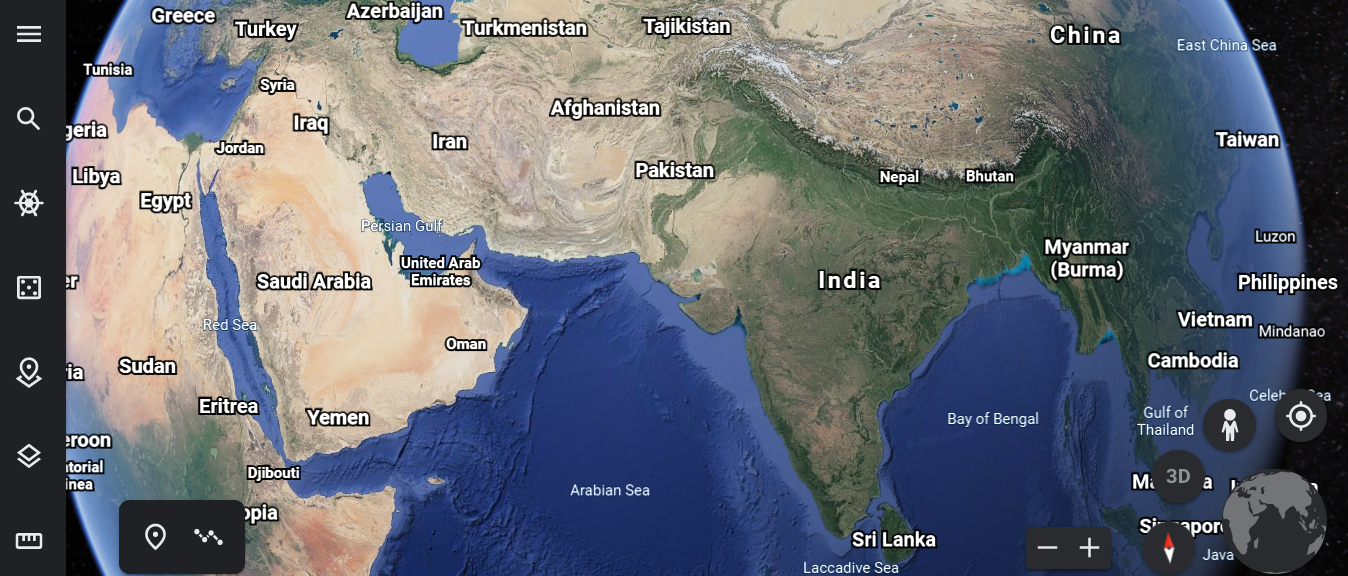 Globe
Google Earth
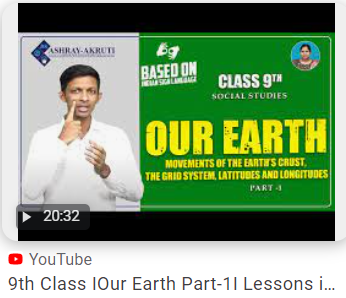 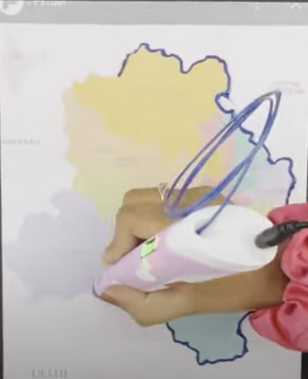 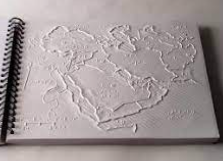 Tropic
Tactile Graphic Map
Draw 3D Earth Map
Sign Language
[Speaker Notes: https://earth.google.com/web/
Sign Language
https://www.youtube.com/watch?v=mJWo1-VetAE
Draw 3D Earth
https://www.youtube.com/watch?v=Scb0_uoVmts]
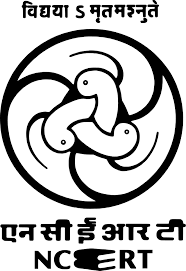 Presentations for Adaptive Learning (Contd.)
Learning Fractions as an Example
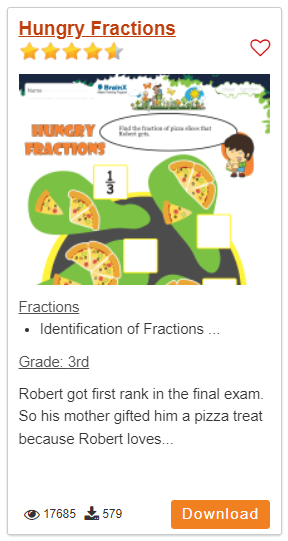 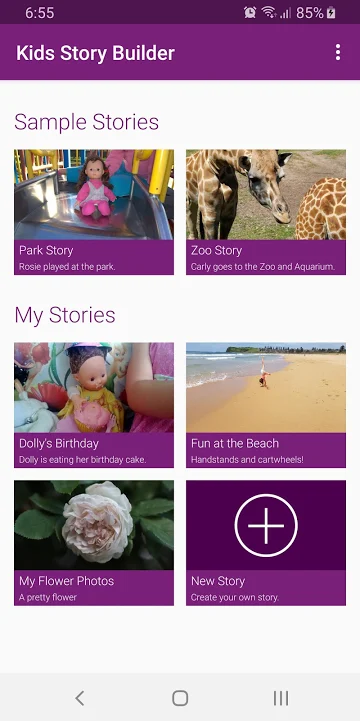 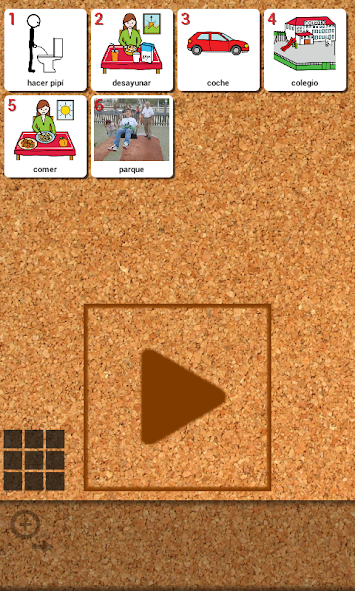 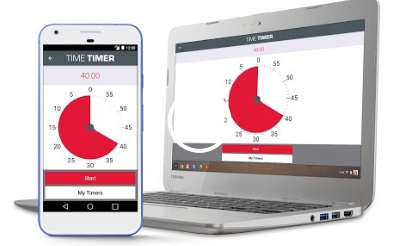 Pictogram Agenda
(Steps and Procedures)
Visual Timers (Time Timer)
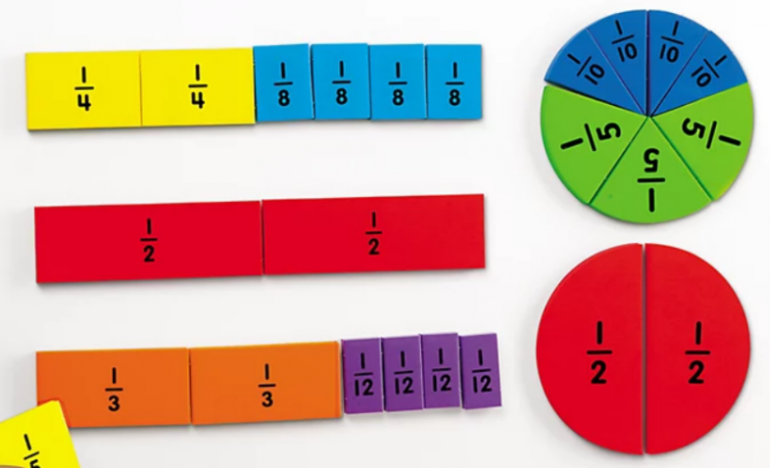 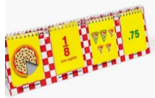 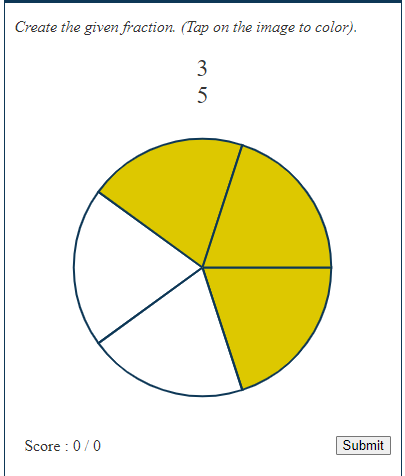 Kids Story Builder
3D Models  / Tabletops out of Cardboards  / Foam (Touch, Feel, Join, Separate and Learn
Worksheets (Do and Learn)
Online Games
[Speaker Notes: https://logicroots.com/math-worksheets/
https://pschool.in/math/fraction
https://edqueries.com/courses/fractions/]
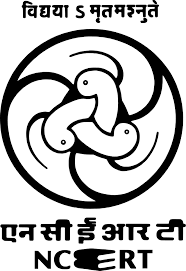 How to do Activities and Express in the process of Adaptive Learning in Classrooms?
Writing / Drawing can be made easier / Joyful
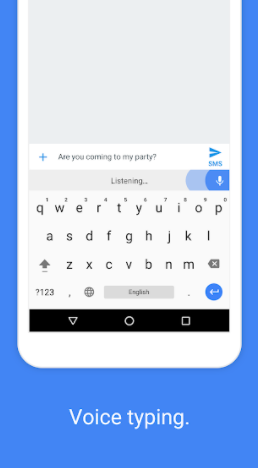 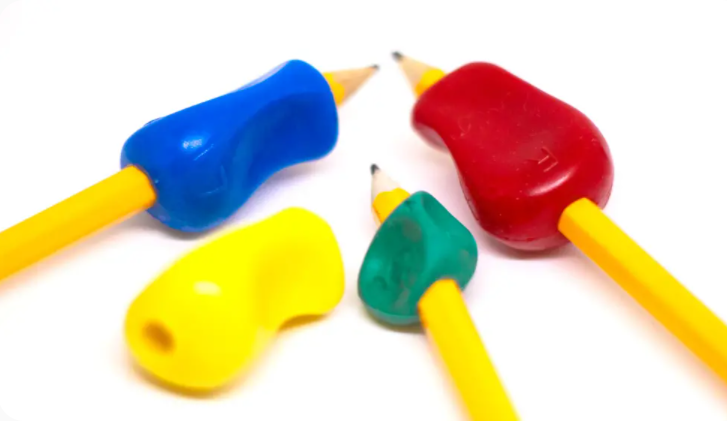 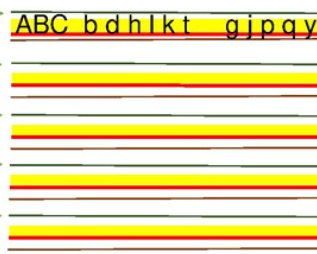 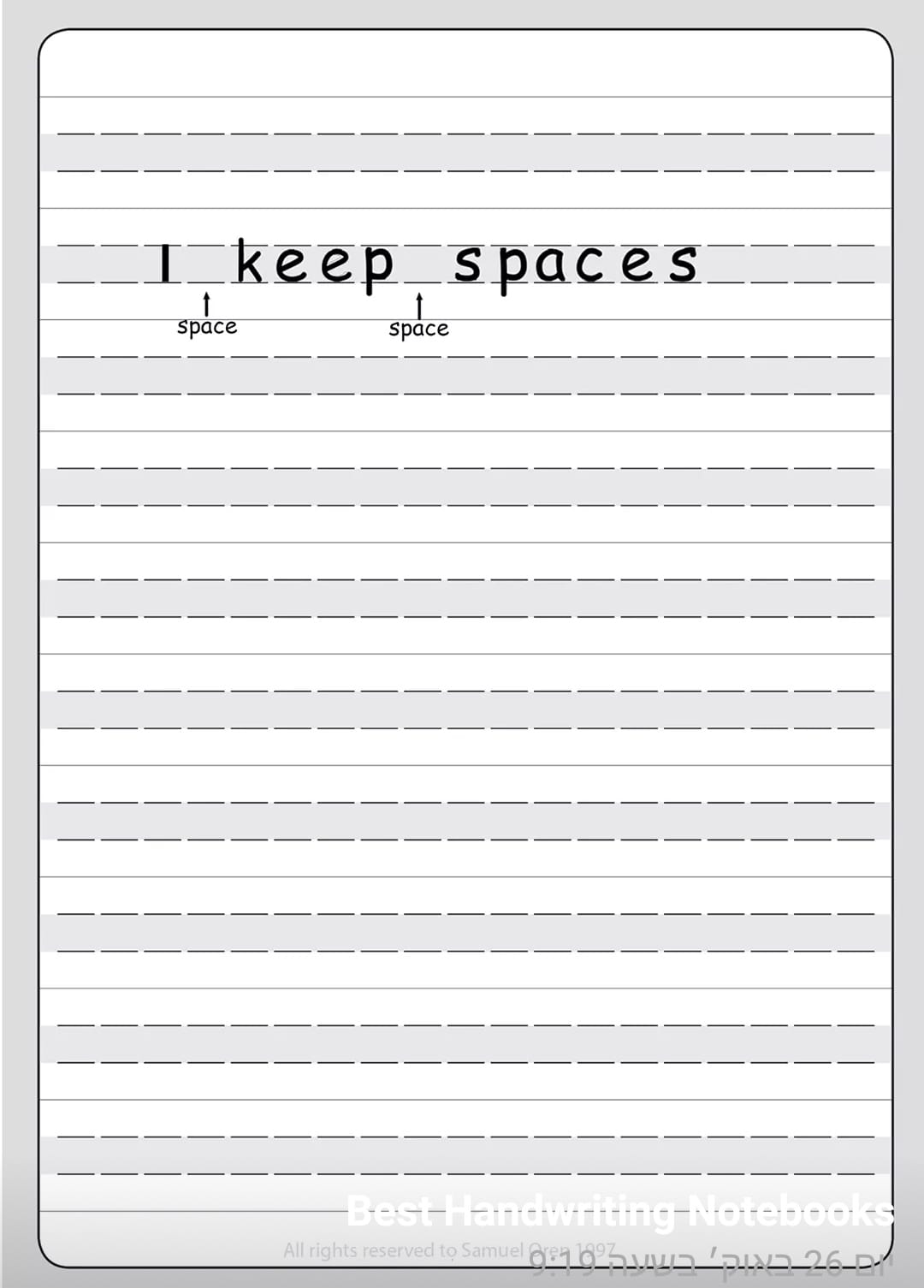 GBoard
Google 
Voice / Draw
Typing
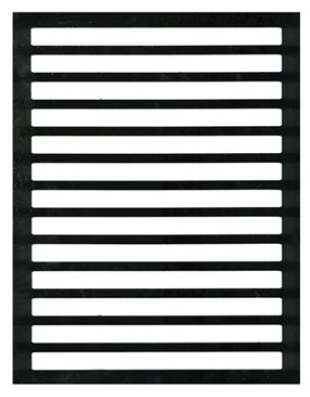 Hand Grips
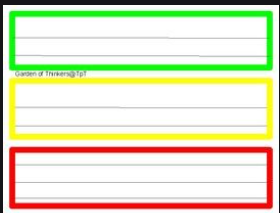 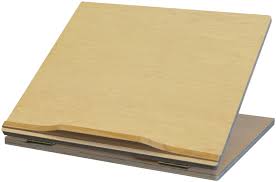 Raised Line Paper


Writing Guides
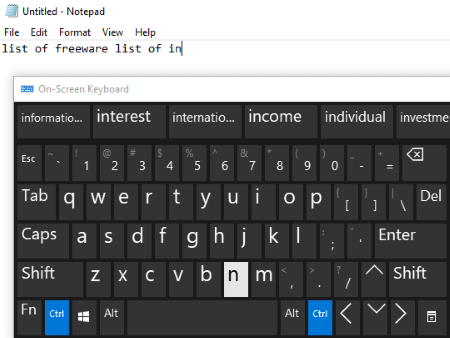 Slant Boards
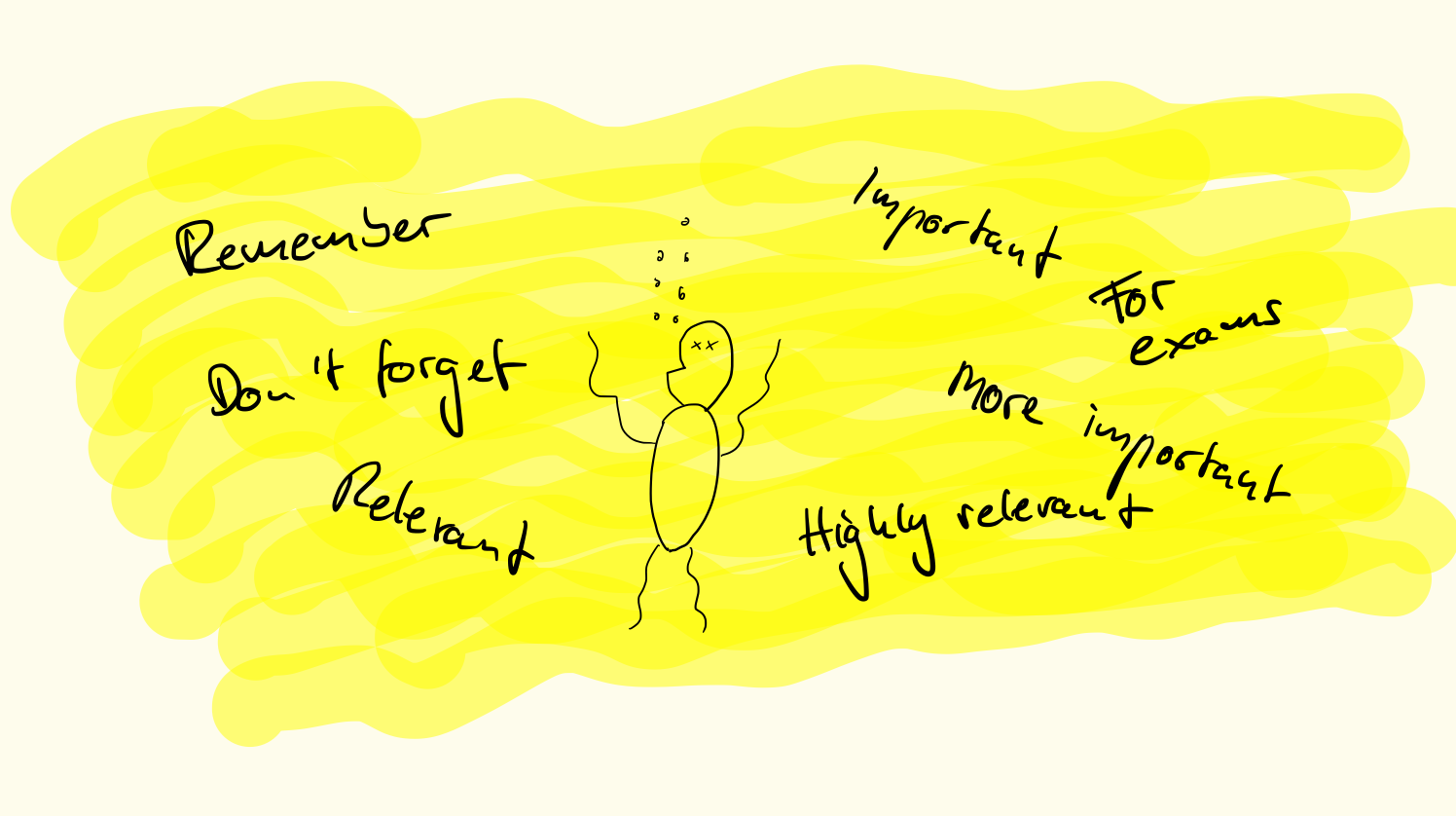 On Screen Keyboard  with Word Prediction
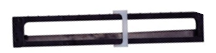 [Speaker Notes: https://logicroots.com/math-worksheets/
https://pschool.in/math/fraction
https://edqueries.com/courses/fractions/]
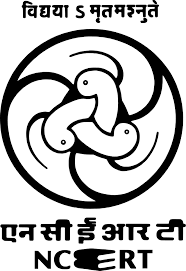 Assistive Technology for access to Computers and Mobile devices for Children with Difficulties in Movements, Positioning
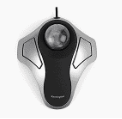 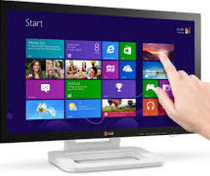 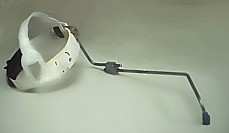 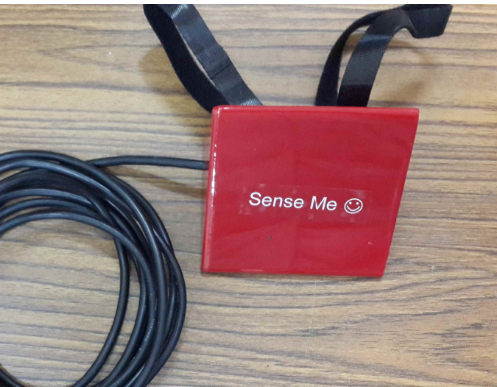 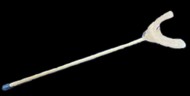 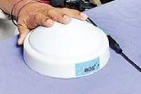 Trackball
Broad Hit Mouse
Mouth Pointer
Gesture Mouse
Head Gear Pointer
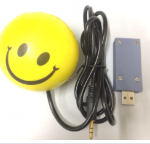 Touch Screen
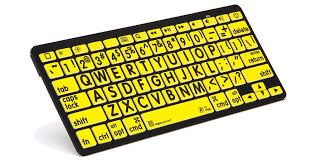 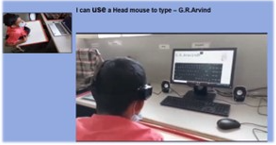 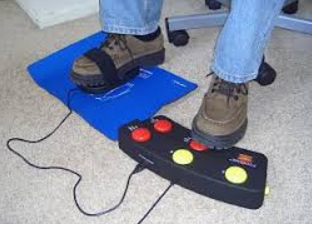 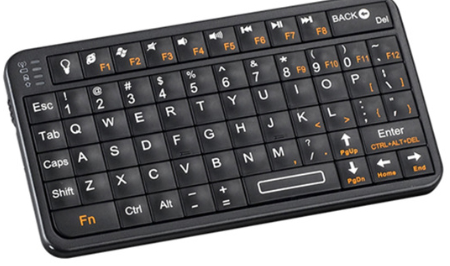 Smiley Ball
Bright Keyboard
Foot Mouse
Mini Keyboard
Head Movement Mouse
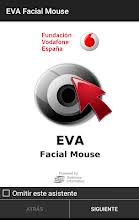 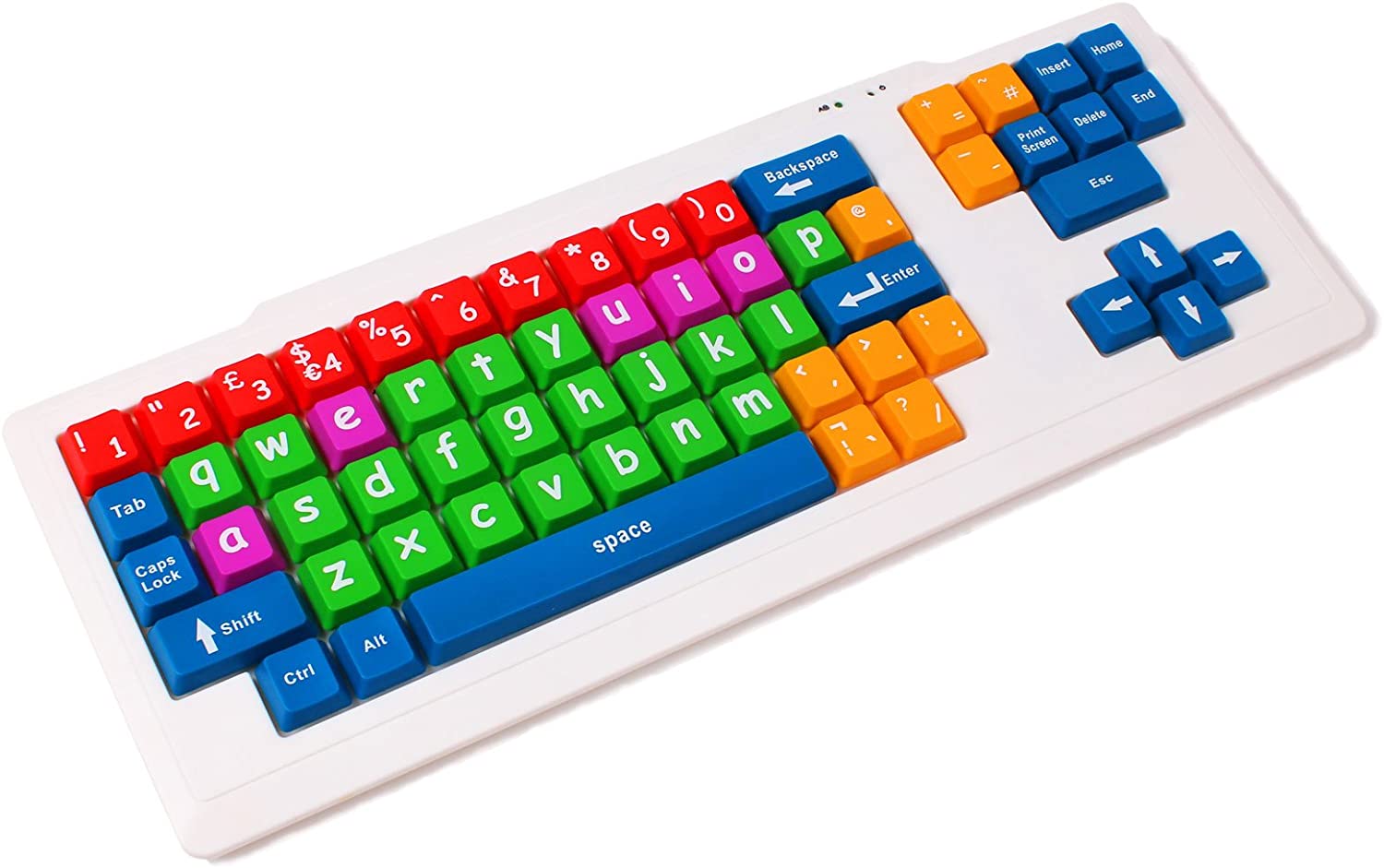 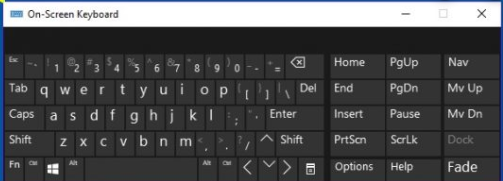 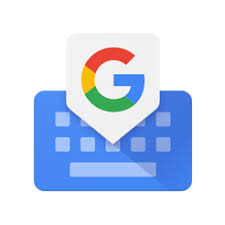 Mobile 
Face
Pointer
Hard Hit Keyboard
On Screen Keyboard
GBoard
[Speaker Notes: Touch Screen, Head or Mouth pointers, Bluetooth mouse, Click, Roll Trackball, Clevy Keyboard, Mini Keyboard, Colour Coded Keyboard, Foot Pedal Mouse, Mouseware, Ease Apps, Eva Mouse, Onscreen Keyboard]
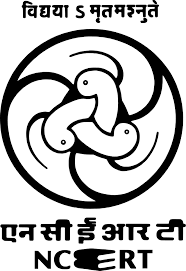 Assistive Technology for access to Computers and Mobile devices for Children with Difficulties in Movements, Positioning
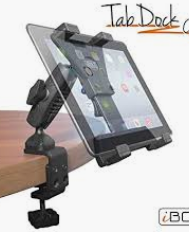 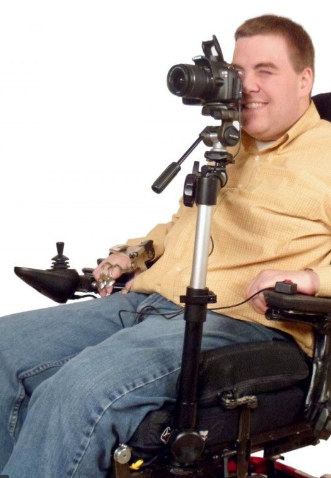 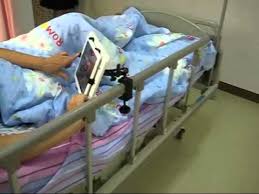 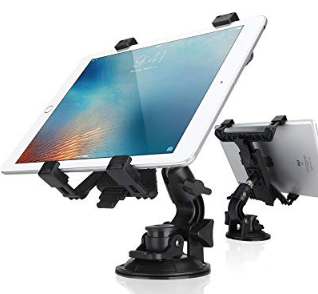 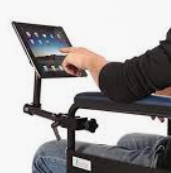 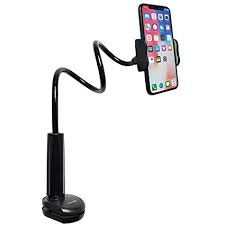 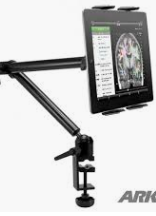 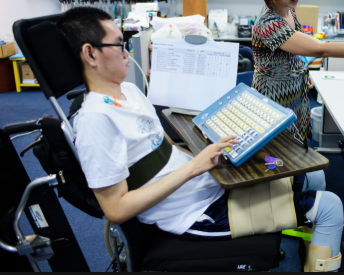 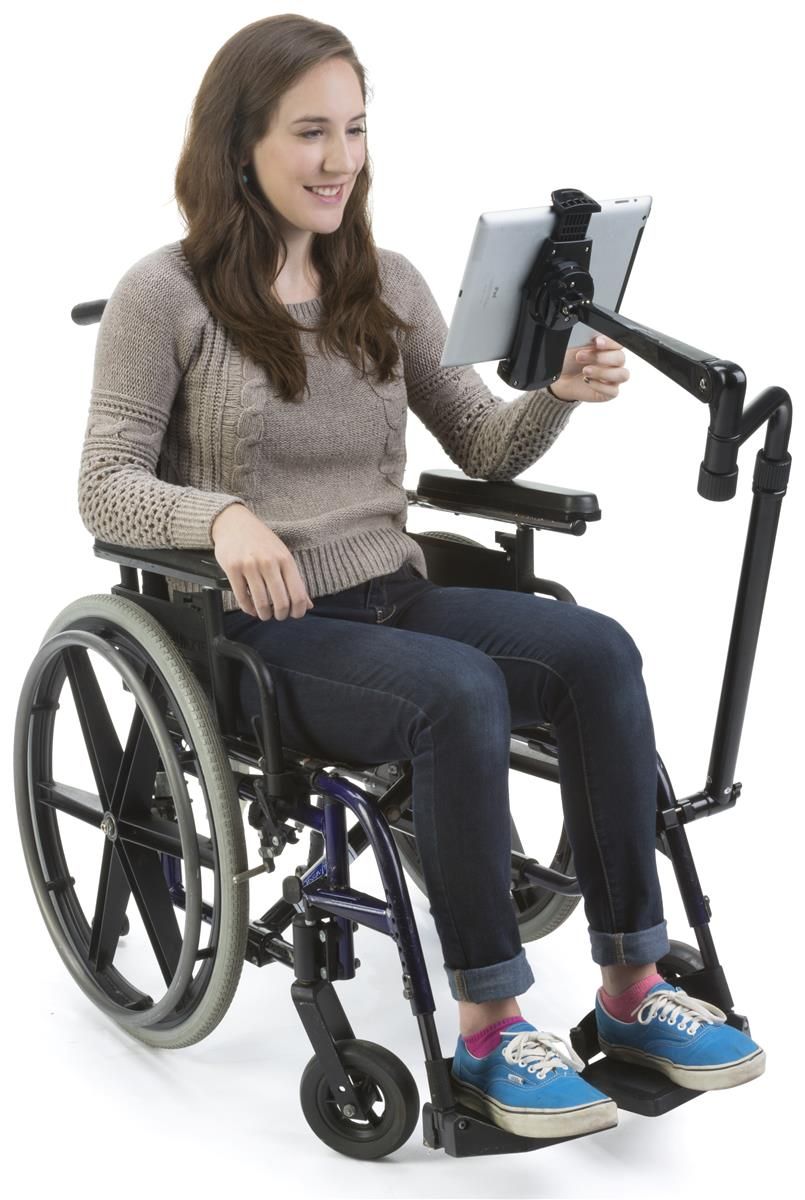 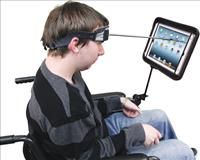 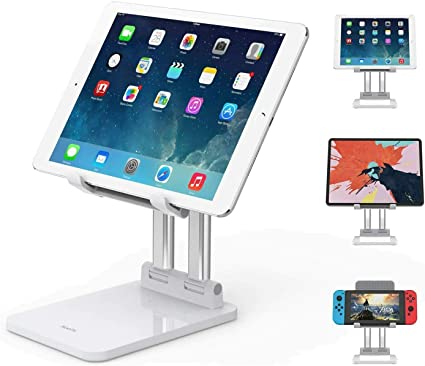 [Speaker Notes: Touch Screen, Head or Mouth pointers, Bluetooth mouse, Click, Roll Trackball, Clevy Keyboard, Mini Keyboard, Colour Coded Keyboard, Foot Pedal Mouse, Mouseware, Ease Apps, Eva Mouse, Onscreen Keyboard]
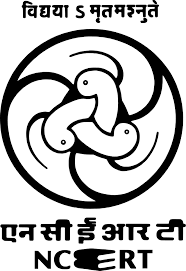 Born Accessible e-Content  Guidelines by NCERT and DoE, GoI
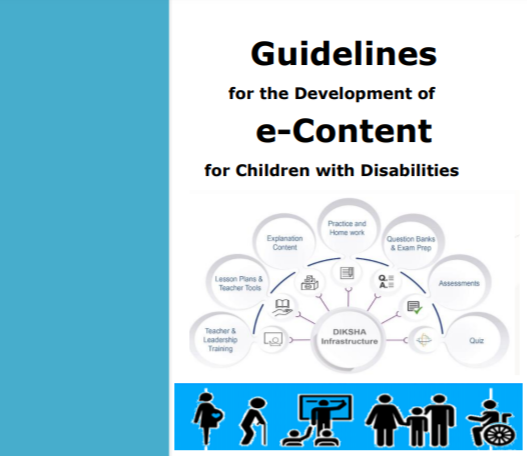 [Speaker Notes: https://dsel.education.gov.in/sites/default/files/2021-06/CWSN_E-Content_guidelines.pdf
NCERT – National Council for Education Research and Training, DoE – Department of Education, GoI – Government of India]
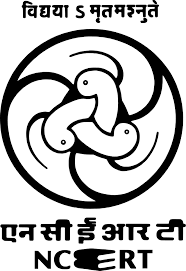 What to do in Content for Adaptive Learning through Technology implementation?
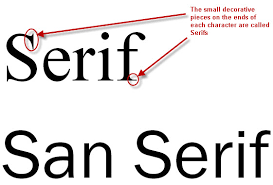 Fonts for use (Print / Presentations)
Arial                  	 abcdefghijklmnopqrstuvwxyz
Calibri			 abcdefghijklmnopqrstuvwxyz
Verdana		 abcdefghijklmnopqrstuvwxyz
Comic Sans MS	 abcdefghijklmnopqrstuvwxyz
Open Dyslexic     abcdefghijklmnopqrstuvwxyz
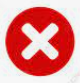 Times New Roman
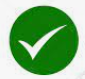 Fonts Size - Min. 12 points for Print materials
Fonts Size - Min 20 / 24 / 28 points for Presentations
Line Space – Min 4 points higher than Fonts size
Text - Avoid Underlining, italics, BLOCK CAPITALS (for Headings, Content)
Use Bold for emphasis.
Use Red, Blue, Orange, Yellow, Green, colours appropriately.
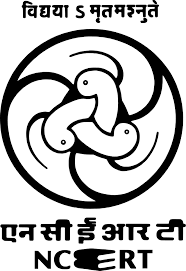 What to do in Content for Adaptive Learning through Technology implementation
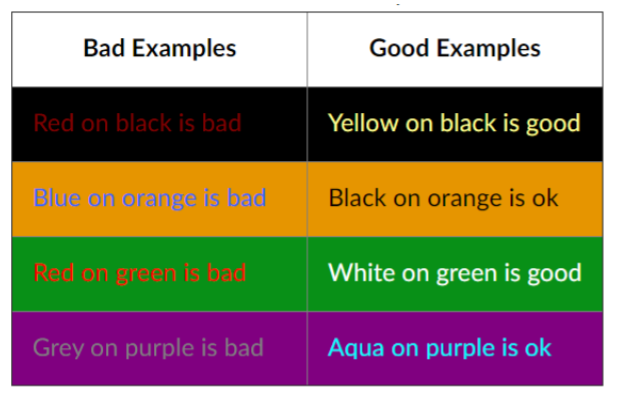 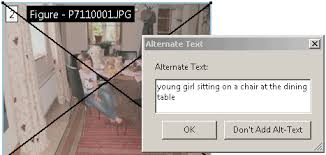 Alternative Text for Images /
Captions
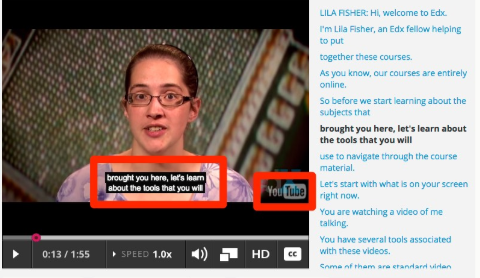 Text / Background Contrast Colours (Min 70%)
YouTube Studio – Transcripts / CC Enable
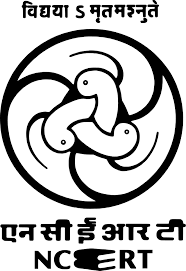 What to do next for Adaptive Learning through Technology implementation?
Explore new digital techniques as a chance for you to learn, not just your students
Challenge yourselves to learn and try new Digital tools and software
Become more Technically Savvy



           YouTube  Chat GPT  Bard         Bing
Step back and Observe if they know better
Not only teach Digital Skills! Engage!!!
Not only Students, Exchange with Other Stakeholders!!!
Share the work in  DIKSHA and other Platforms
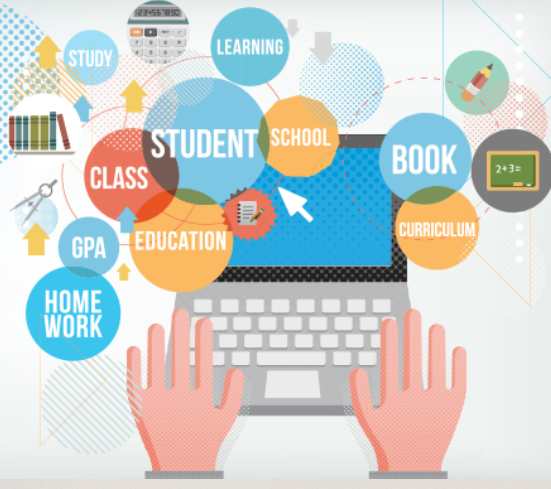 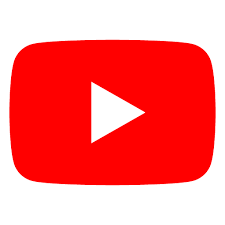 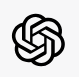 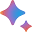 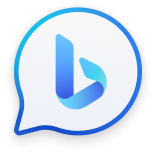 [Speaker Notes: https://bard.google.com/
https://chat.openai.com/auth/login

https://openai.com/research/dall-e]
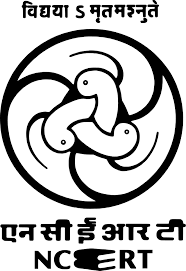 Technology is an Enabler and a Game Changer for Children with Special Needs
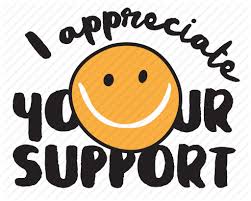 Thank You All For  The Opportunity !
S. SHANKAR SUBBIAH
ASSISTIVE TECHNOLOGY & ACCESSIBILITY CONSULTANT / Director, Agate Infotek, CHENNAI
9840097237 | shankar@agateinfotek.in shankar.ata@outlook.com Twitter: @shankaraa